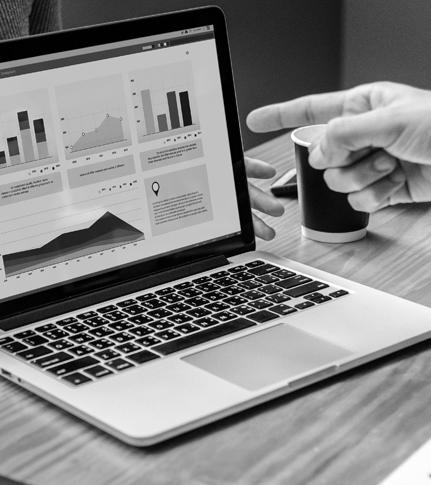 Especialidad Programación 
Módulo Programación y Bases de datos
Programación con Python
Python
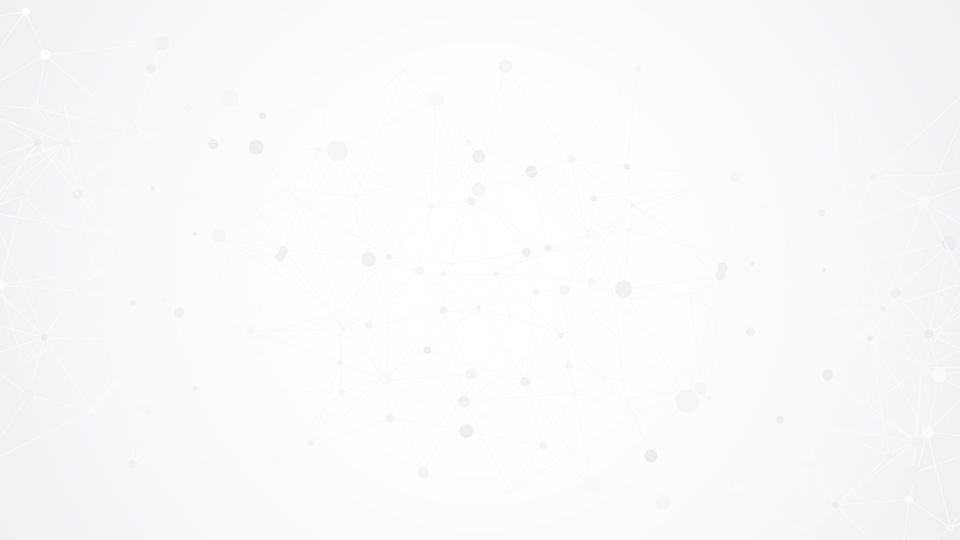 01
ESCENARIO Y CONTEXTO
Python
02
PROBLEMA
Desarrollo de curso en Python y actividades.
03
CIERRE
Presentación y revisión de resultados
ETAPAS
CONTENIDO 1
Python
Escenario / Contexto
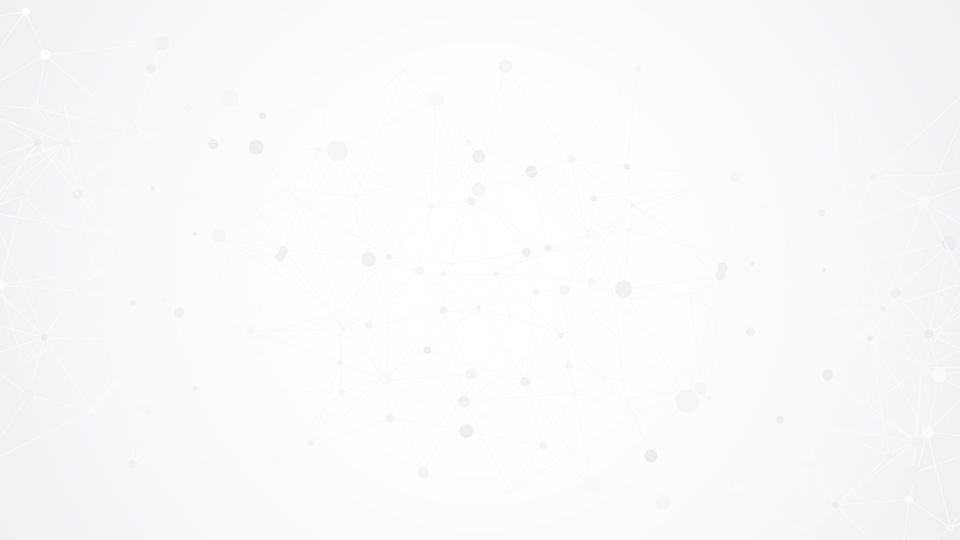 ¿SABES LO FÁCIL Y ÚTIL QUE PUEDE SER LLEGAR A APRENDER PYTHON?
PYTHON
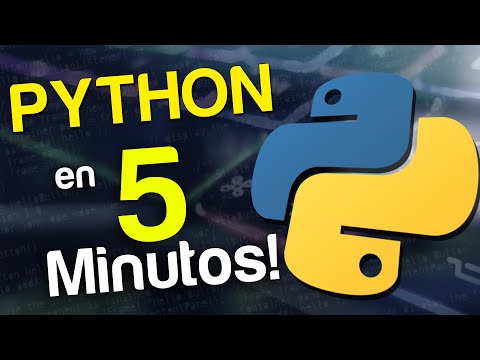 CONTENIDO 2
Resolución de Problemas
Problema a resolver
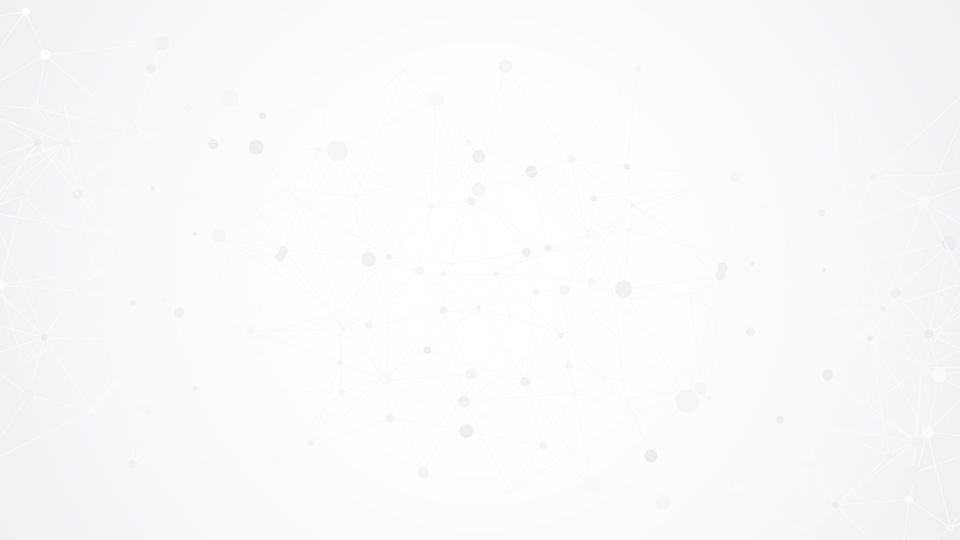 INTRODUCCIÓN A LA PROGRAMACIÓN EN PYTHON
INTRODUCCIÓN

Crea una cuenta en www.coursera.org, luego accede y desarrolla el curso de Python en el siguiente link: https://www.coursera.org/learn/aprendiendo-programar-python/home/welcome
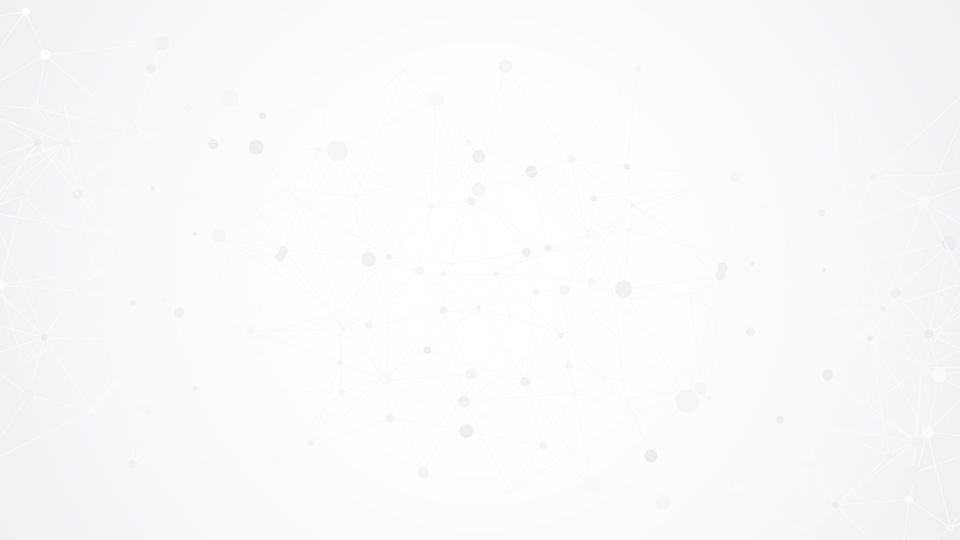 EJERCICIOSSEMANA 1
Para este ejercicio deberás usar la consola de Python como una calculadora. Comenzarás realizando una suma sencilla, donde los números a sumar los debes ingresar por teclado.

Input: 2+2
Output: 4

Ahora harás algo distinto, deberás asignar valores a variables para luego utilizarlos en operaciones matemáticas.

Input: var1 = 7
Input: var2 = 3
Input: var1 * var2
Output: 21
3.
Una vez tengas el output, deberás asignar el resultado de la multiplicación a una variable llamada “resultado”.

Input: resultado = var1 * var2Output: (no se mostrará nada, hasta que mostremos la variable del resultado).
Input: resultado
Output: 21

Como último paso, realizarás una operación matemática donde podrás observar que se actualizará el valor que hasta ahora tiene la variable “resultado”.

input: resultado = 4 * (var1 + var2)
input: resultado
output: 40
1.
2.
4.
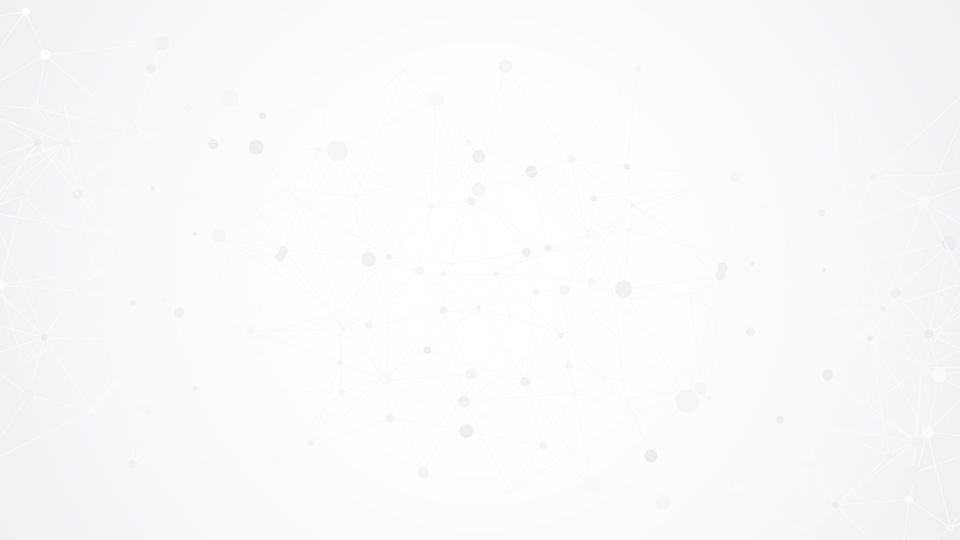 EJERCICIOSSEMANA 2
Sin usar consola, se requiere que programes la suma de 2 variables que contengan texto y validez el tipo de dato con type(). E imprime el resultado usando print.

Input: var1: str = ‘Hola ’
Input: var2: str = ‘Mundo’
Output: ‘Hola Mundo’

Sin usar consola, se requiere que concatenes la suma de 2 variables que contengan números con un texto que diga: “la suma es”. (utiliza la función str() para resolver este problema). Imprime el resultado usando Print. 

Ejemplo:

Input: var1: int = 2
Input var2: int = 3
Output: La suma es= 5
2.
Para este ejercicio se requiere que en la consola crees 2 variables que contengan un número decimal cada uno. En este sentido:

Valida que tus variables sean de tipo float usando la función type().
Suma ambas variables en la consola y almacena en una nueva variable el resultado.
Ahora crea una tercera variable de tipo int, verifica que corresponda a un tipo de dato int, y súmala a la variable del resultado anteriormente creado.
1.
3.
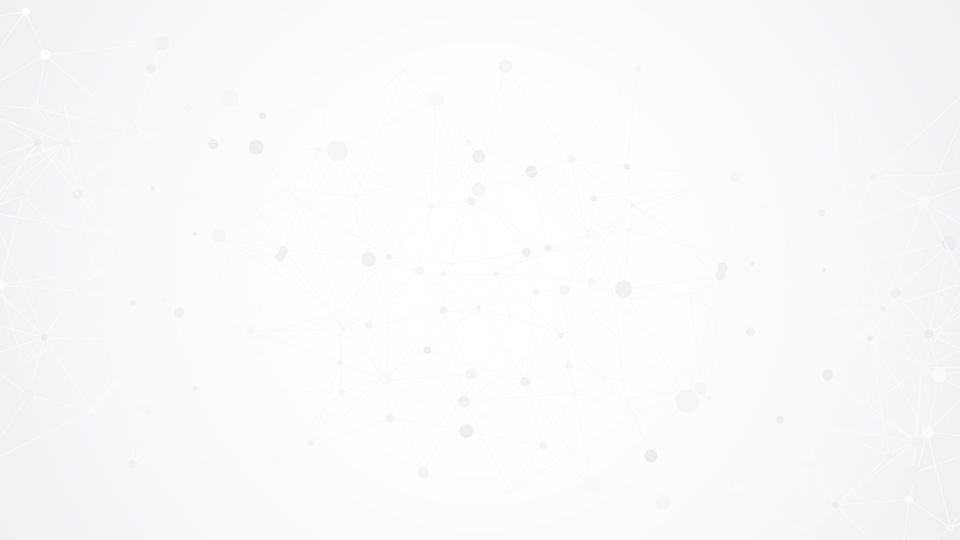 EJERCICIOSSEMANA 3
El dueño de un Bar necesita un programa donde pueda ingresar la fecha de nacimiento de las personas que deseen entrar a consumir a dicho bar, ya que requiere verificar si las personas son o no mayores de edad.

Usando la sentencia condicional IF(), Realiza un programa que le permita al dueño del Bar obtener esta información. El programa debe informar con un mensaje si la persona es o no mayor de edad.

Input: 15
Output: ¡No puedes ingresar al Bar, te falta edad!.
Bonus-Output: No puedes ingresar al Bar, te faltan 3 años.

Input: 19
Output: ¡Adelante!
1.
2.
Ahora, vuelve a programar el problema anterior usando sentencias condicionales IF y ELSE.

Input: 13
Output: ¡No puedes ingresar al Bar, te falta edad!.
Bonus-Output: No puedes ingresar al Bar, te faltan 5 años.

Input: 21
Output: ¡Adelante!
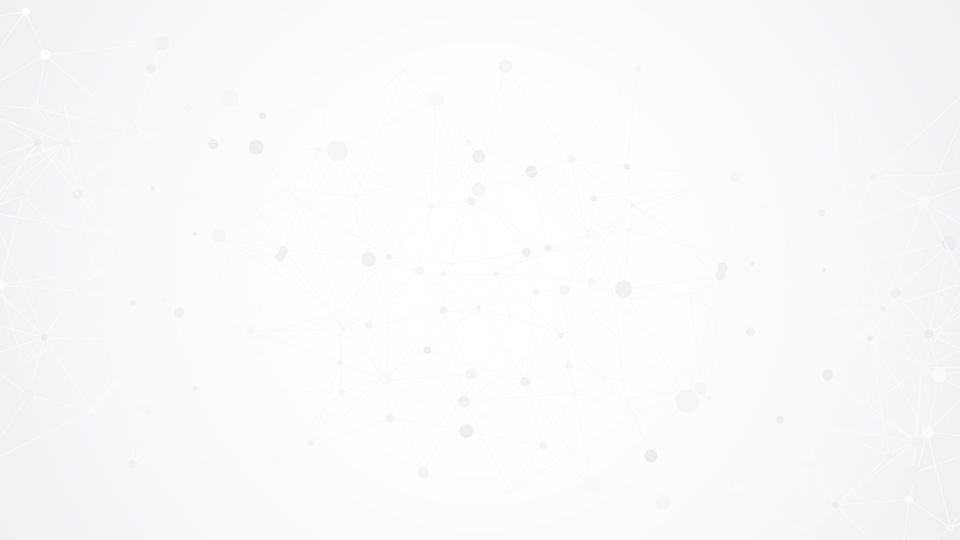 Escribir un programa que pregunte al usuario un número. Crea una tabla de multiplicar hasta el multiplicador 100. (Debes usar un ciclo while).

Input: 6
Output: 6x1: 66x2: 12…6x100: 600

Escribe un programa que imprima números del 1 al 1000 usando la estructura de ciclo for. Debe omitir los números pares.

Output: 	1
3
5 
7
	…
	999
4.
EJERCICIOSSEMANA 3
Desarrolla un programa para un internado de un colegio, donde las mujeres que son menores de 13 años duermen en el pabellón A del internado, si tienen 13 años o más duermen en el lado B y todos los hombres independiente de su edad duermen en el pabellón C del internado.
El programa debe permitir ingresar la edad y sexo de un(a) alumno(a), dando como resultado el pabellón donde dormirá.

Input: Masculino
Input: 16
Output: Pabellón C

Input: Femenino
Input: 13
Output: Pabellón B
3.
5.
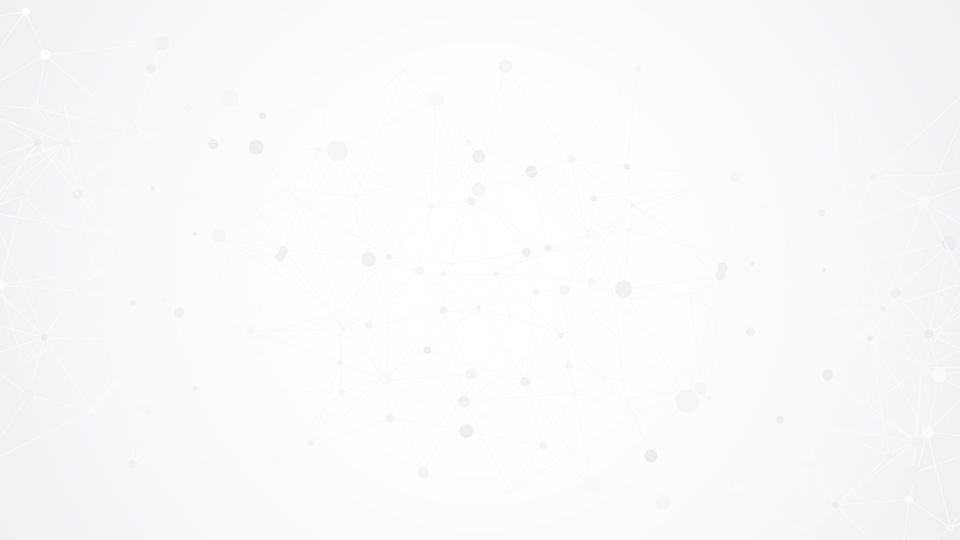 Crea un programa para un comercio pequeño, donde el dueño pueda calcular el total de una factura tras aplicarle el IVA (19%). 

    El cálculo debe estar encapsulado en una función. 

	Input:
	2000
	Output:
	2380

Después de aplicar el IVA, el programa debe consultar al usuario si desea despacho a domicilio. De ser así, implementa una función en un archivo llamado transporte.py que calcule un costo adicional para el transporte. Utiliza import para llamar a esta función.

Input: Si
          Output: 4380 
(2380 valor de producto + 2000 costo de transporte).

Input: No
Output: 2380
EJERCICIOSSEMANA 4
2.
Programa un código que liste los números del 1 al 20. Por cada número, debe imprimir si es par o impar, llamando a una función que resuelva si el número es par o impar. Mediante la siguiente instrucción puedes determinar si un número es par (Revisar operador módulo).

X = numero % 2

Si X de la operación es 0, significa que es un número par, si entrega un número distinto a 0 es impar.

	Output: 	1 es impar
	2 es par
	3 es impar
	4 es par
	…
	20 es par
1.
3.
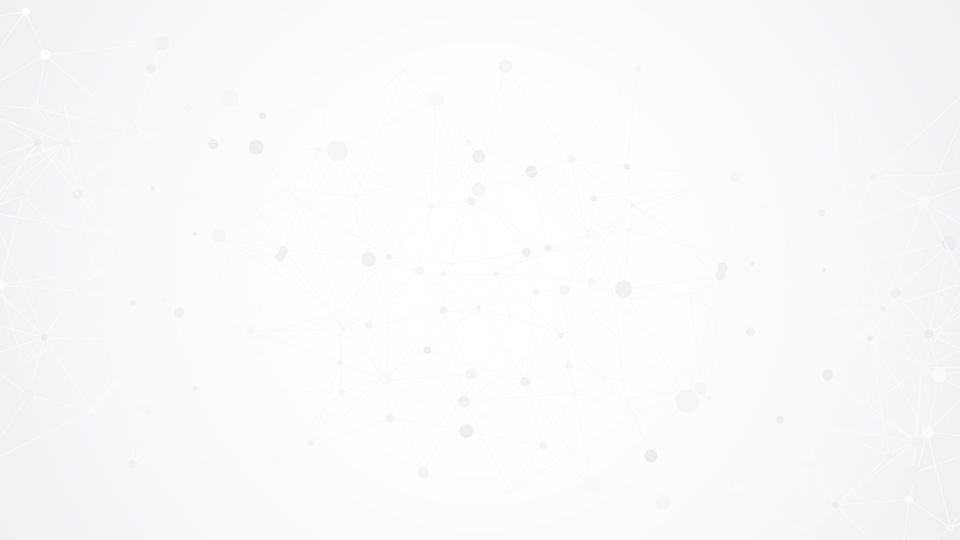 EJERCICIOSSEMANA 5
Se requiere que programes un formulario donde el usuario pueda ingresar ciertos campos, de modo que el programa luego transforme los datos.

Validaciones: 
Para el campo “nombre” se requiere que sea transformado por completo a mayúsculas.
Para el campo “rut” se requiere que sea transformado a un formato sin puntos ni guion.
Para el campo “email” se requiere que sea transformado por completo a minúsculas.

Input:                                                       
1. Juan Perez
2. 11.111.111-1
3. Juanperez@Gmail.COM
1.
Para este problema se requiere que tomes de base el ejercicio número 1 de la semana 5. Los datos transformados deberán ser guardados en un documento nombrado con el rut del usuario (por ejemplo 11111111.txt).

	Output:
	
	Comprobante del usuario: JUAN PEREZ
	RUT del usuario: 11.111.111-1
	Correo del usuario: juanperez@gmail.com
2.
Output: 
1. JUAN PEREZ
2. 11.111.111-1
[Speaker Notes: No considerar TILDE en Perez o PEREZ]
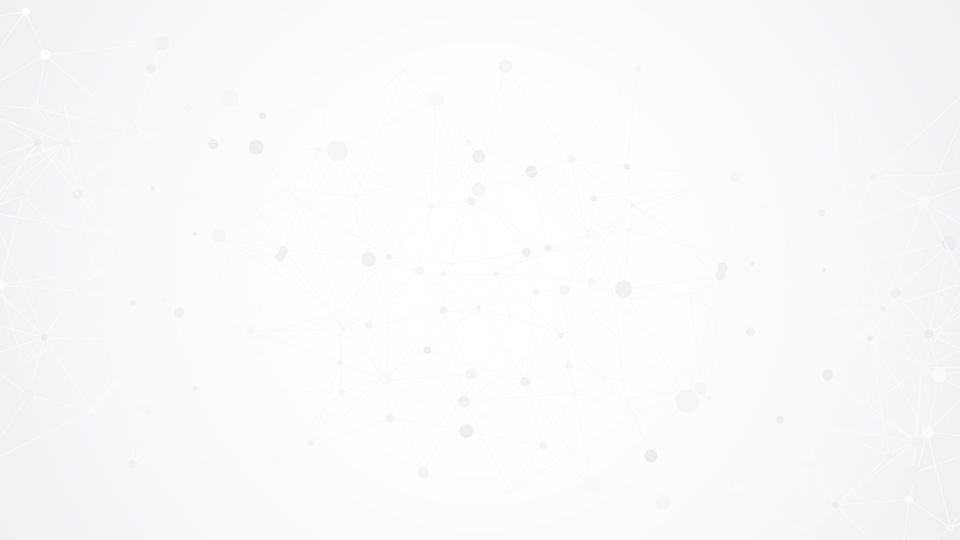 EJERCICIOSSEMANA 6
Escribir un programa que almacene tus asignaturas en una lista (por ejemplo, Programación y base de datos, Matemáticas, Sistemas Operativos, Lenguaje, etc) y la muestre por pantalla.
Crea una lista vacía llamada notas. Esta será usada para almacenar las notas de tus asignaturas. Una vez ingresada las notas, imprime el siguiente mensaje: “Mi última nota en la asignatura X fue Y”, siendo X la asignatura e Y la nota registrada previamente.
Finalmente, deberás escribir una función que:
Muestre el promedio de las asignaturas.
Ordene de menor a mayor las notas de las asignaturas.
	Input: 
	6
	4
	5
	Output
	Mi última nota en la asignatura Programación y base de datos fue 6
	Mi última nota en la asignatura Matemáticas fue 4
                    Mi última nota en la asignatura Sistemas Operativos fue 5
                    El promedio total es 5
          Las notas de las asignaturas de menor a mayor son: [4, 5, 6]
1.
CONTENIDO 3
Resolución de Problemas
Cierre y Reflexión
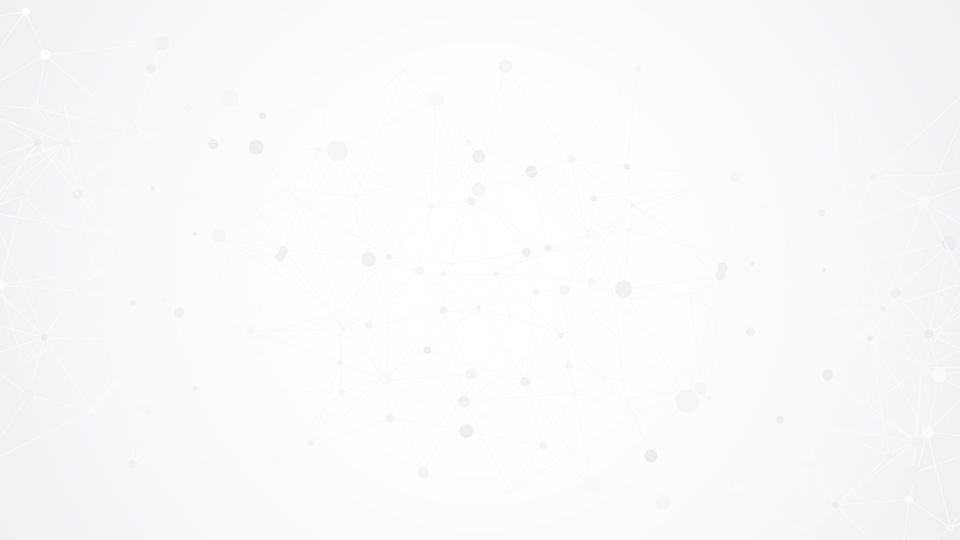 SUBIENDO A GITHUBLAS SOLUCIONES
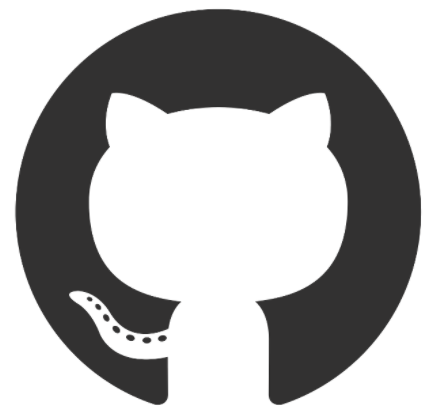 Crea un repositorio en GitHub llamado curso Python y sube todos los ejercicios resueltos separados por carpetas con un nombre descriptivo del ejercicio.

Además, crea un archivo README.md donde deberás escribir:

Lenguaje utilizado.
Lista de ejercicios con una descripción acotada.
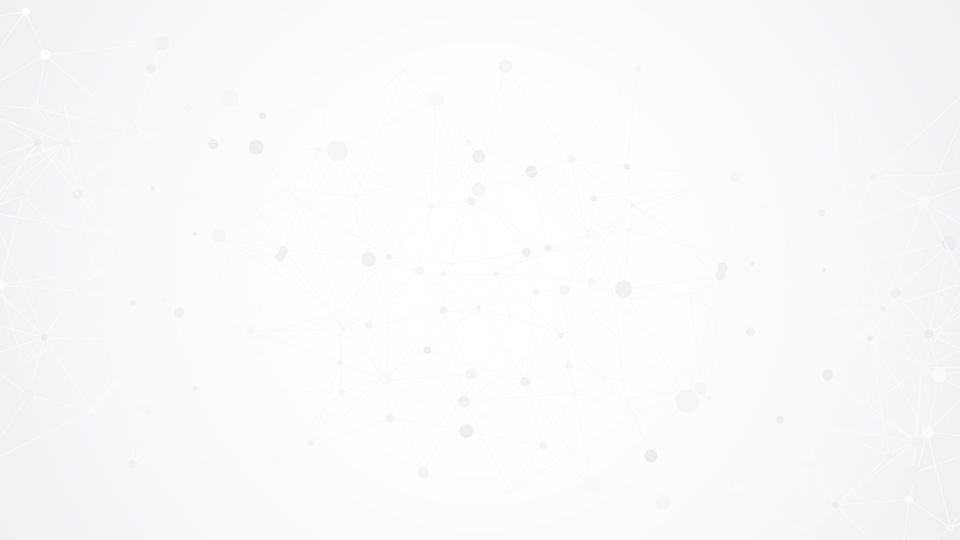 REFLEXIONESFINALES
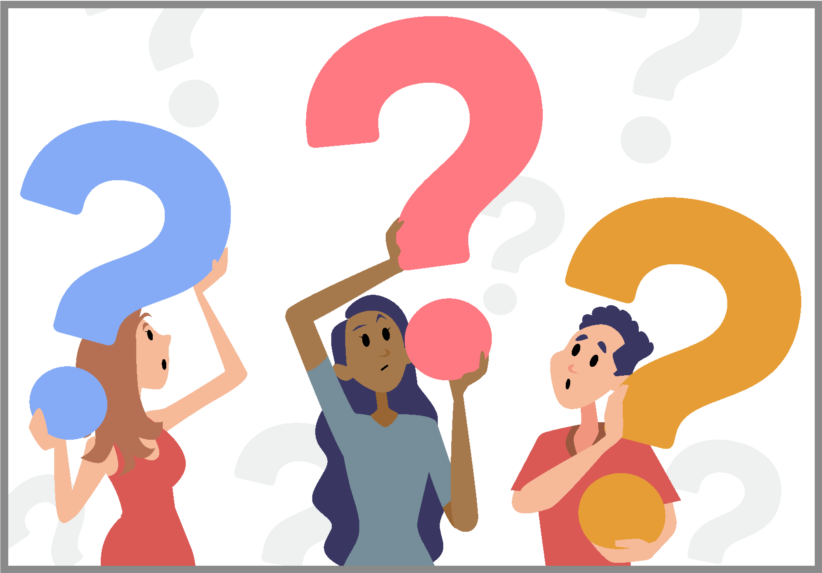 Me gustó Python porque…

Me gustaría seguir aprendiendo Python porque…

A mi perro le pondré Python…
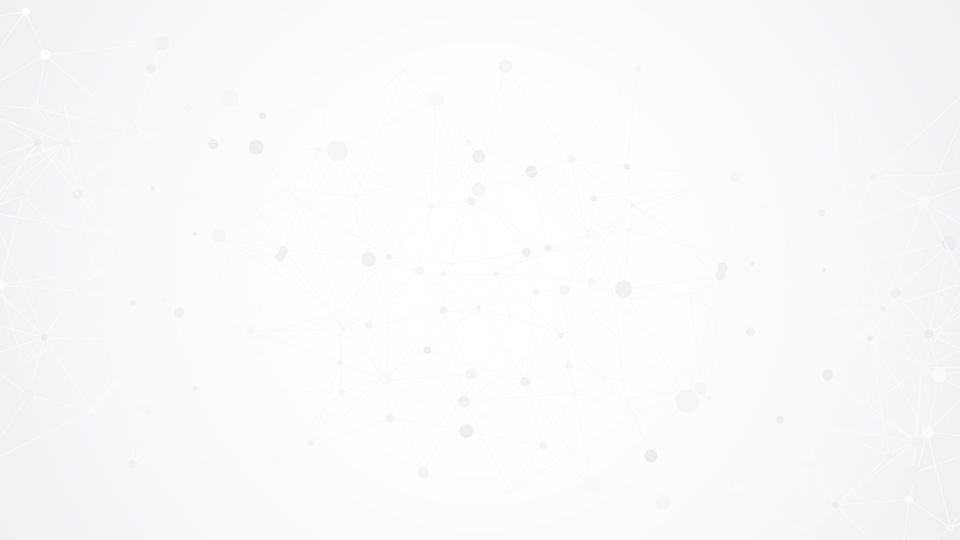 RECURSOS
https://aprendeconalf.es/docencia/python/
https://codecombat.com/
https://openwebinars.net/blog/que-es-python/
https://www.coursera.org/learn/aprendiendo-programar-python/home/welcome 
https://www.edx.org/es/aprende/programacion-python
https://www.youtube.com/watch?v=gOR9qZ3ZgwA&ab_channel=VictorRoblesWEB
https://www.youtube.com/watch?v=chPhlsHoEPo&ab_channel=Fazt